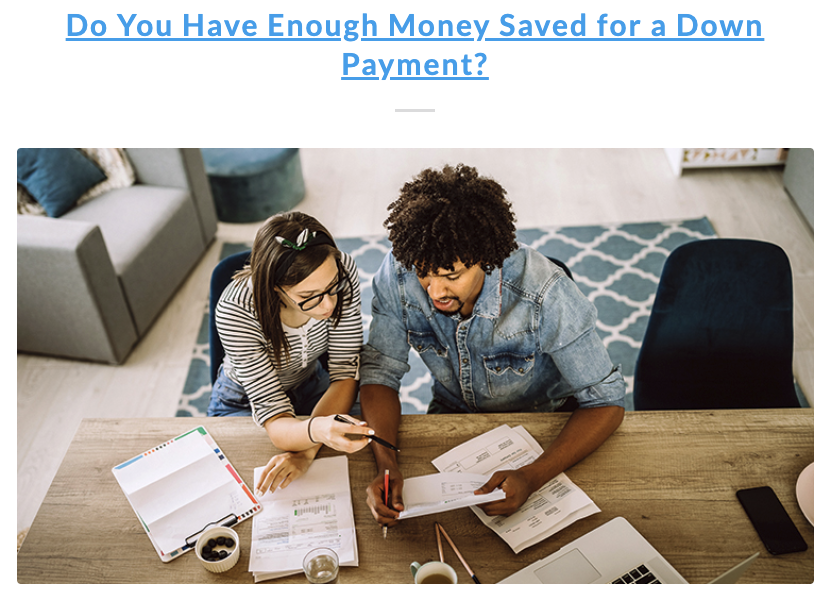 The 5 Things Every Seller Wants
To get their house sold
 To sell it for the highest possible price
 To sell it in the least amount of time
 To sell it without any hassles
 To make a conveniently timed move
Builder Confidence Sets Record
83 
is highest index 
ever recorded
NAHB Housing Market Index

A survey of NAHB members who rate market conditions for the sale of new homes at the present 
time and in the next six months as well as the traffic of prospective buyers of new homes.
NAHB
[Speaker Notes: https://www.nahb.org/news-and-economics/industry-news/Press-Releases/2020/09/Builder-Confidence-Soars-to-an-All-Time-High-Lumber-Risks-Remain]
The #1 reason not to wait:
The supply of listings will increase substantially entering the new year (including new construction), which could lower the demand for your house.
Q: When do most listings
come to the market?
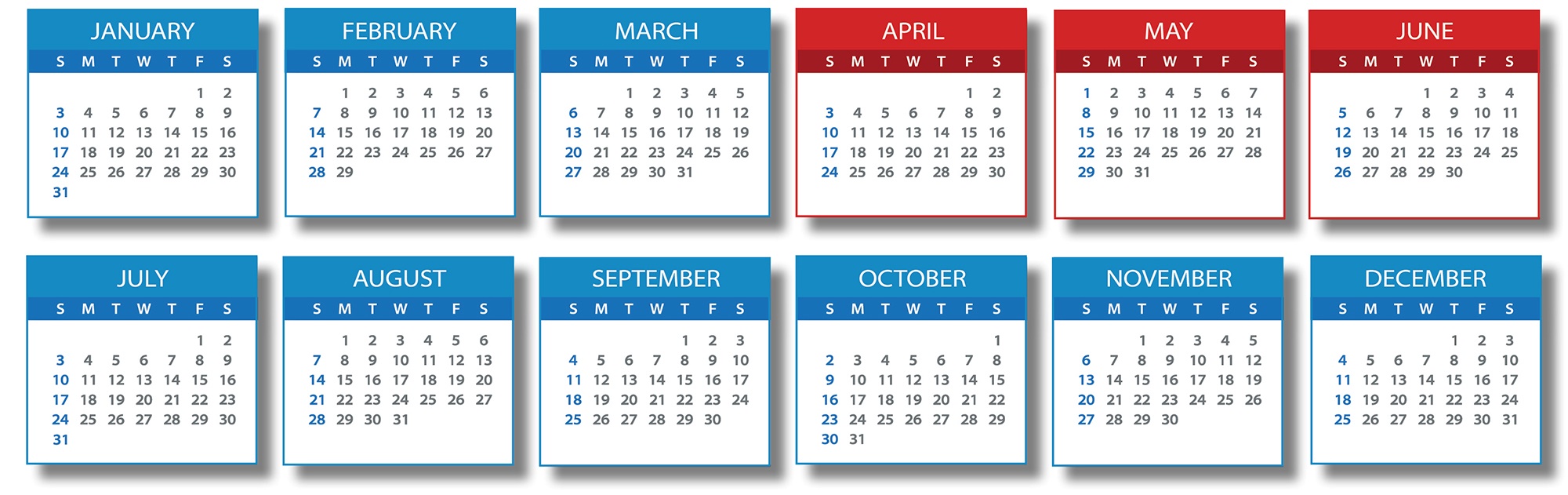 A: The 2nd quarter of each year
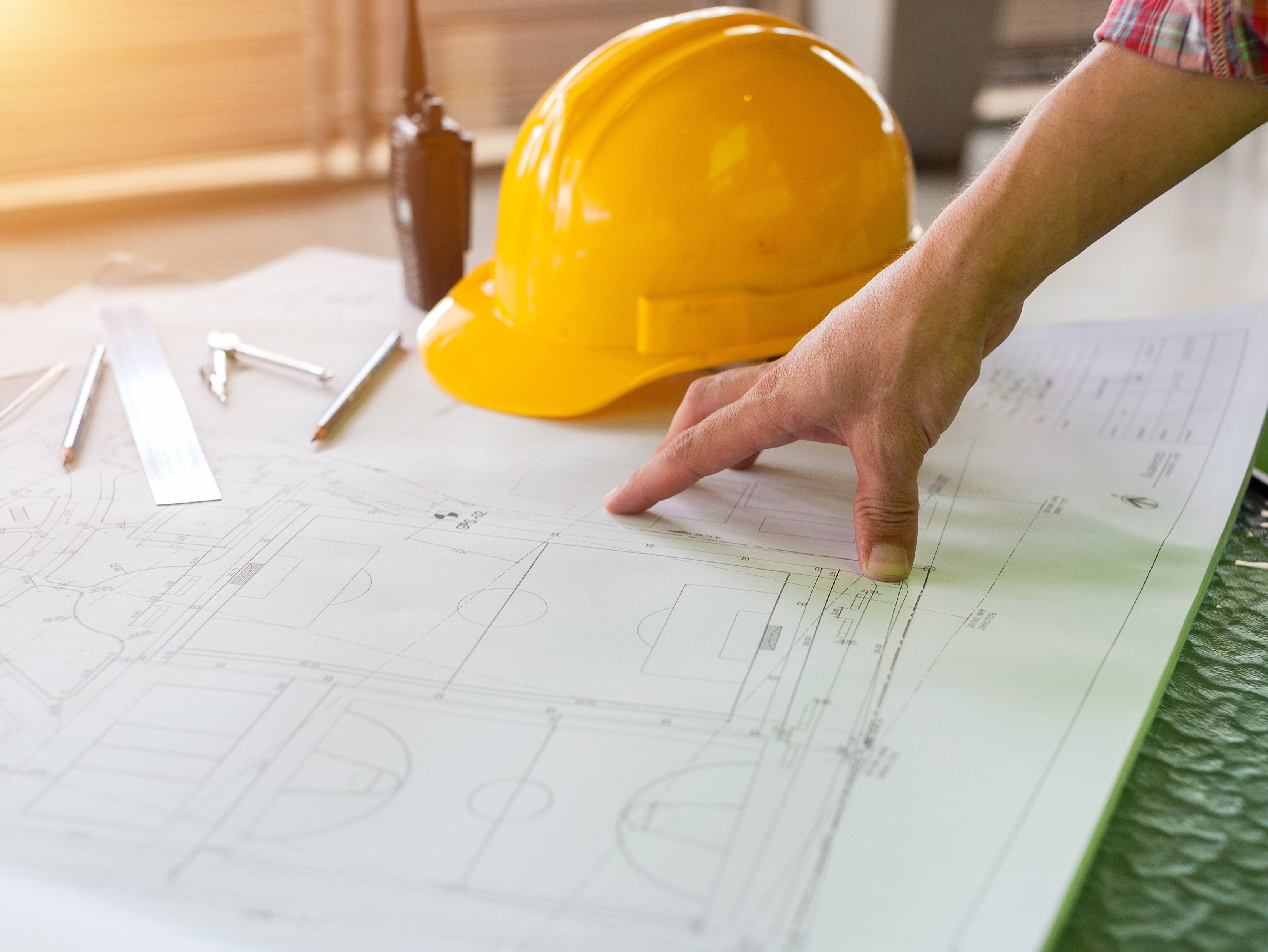 New Home Sales
Up 43% over last year
[Speaker Notes: https://www.census.gov/construction/nrc/pdf/newresconst.pdf
https://www.gettyimages.com/detail/photo/architect-engineer-and-head-constructor-working-on-royalty-free-image/984342158?adppopup=true]
Inventory Level
Existing Homes
NAR
[Speaker Notes: https://cdn.nar.realtor/sites/default/files/documents/ehs-08-2020-single-family-only-2020-09-22.pdf]
Inventory Levels - Months Supply
Existing Homes
Sweeter
Spot
Sweet Spot
NAR
[Speaker Notes: https://cdn.nar.realtor/sites/default/files/documents/ehs-08-2020-supplemental-data-2020-09-22.pdf]